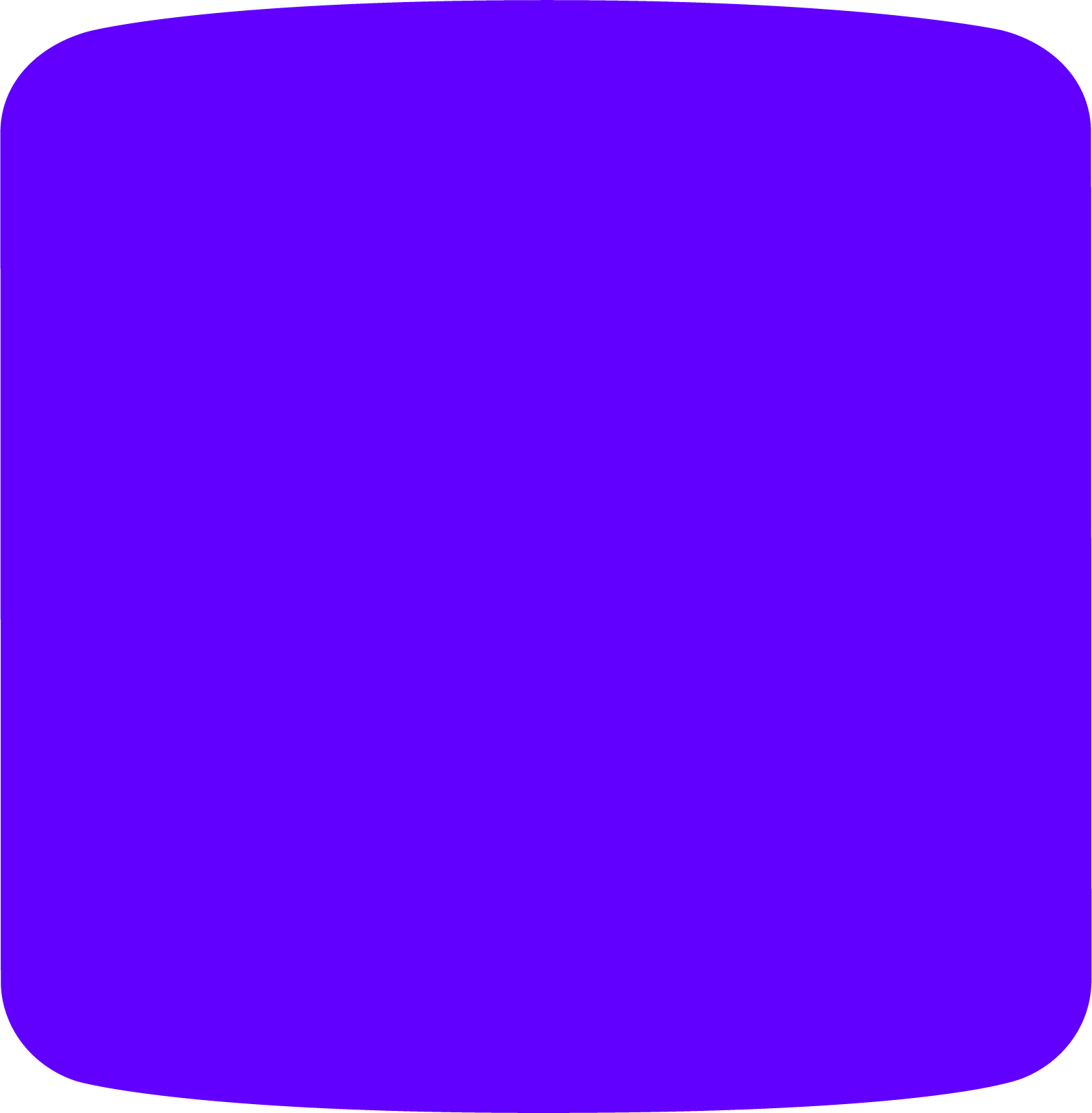 Videosolliciteren
Snel aan de slag
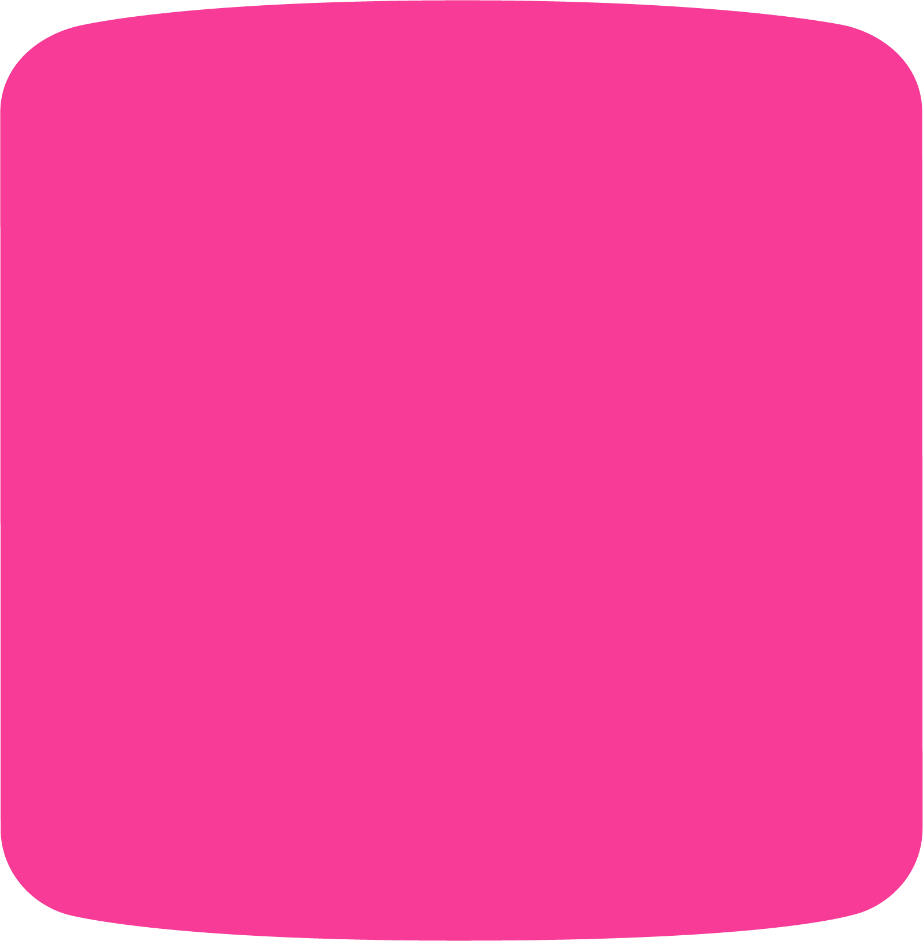 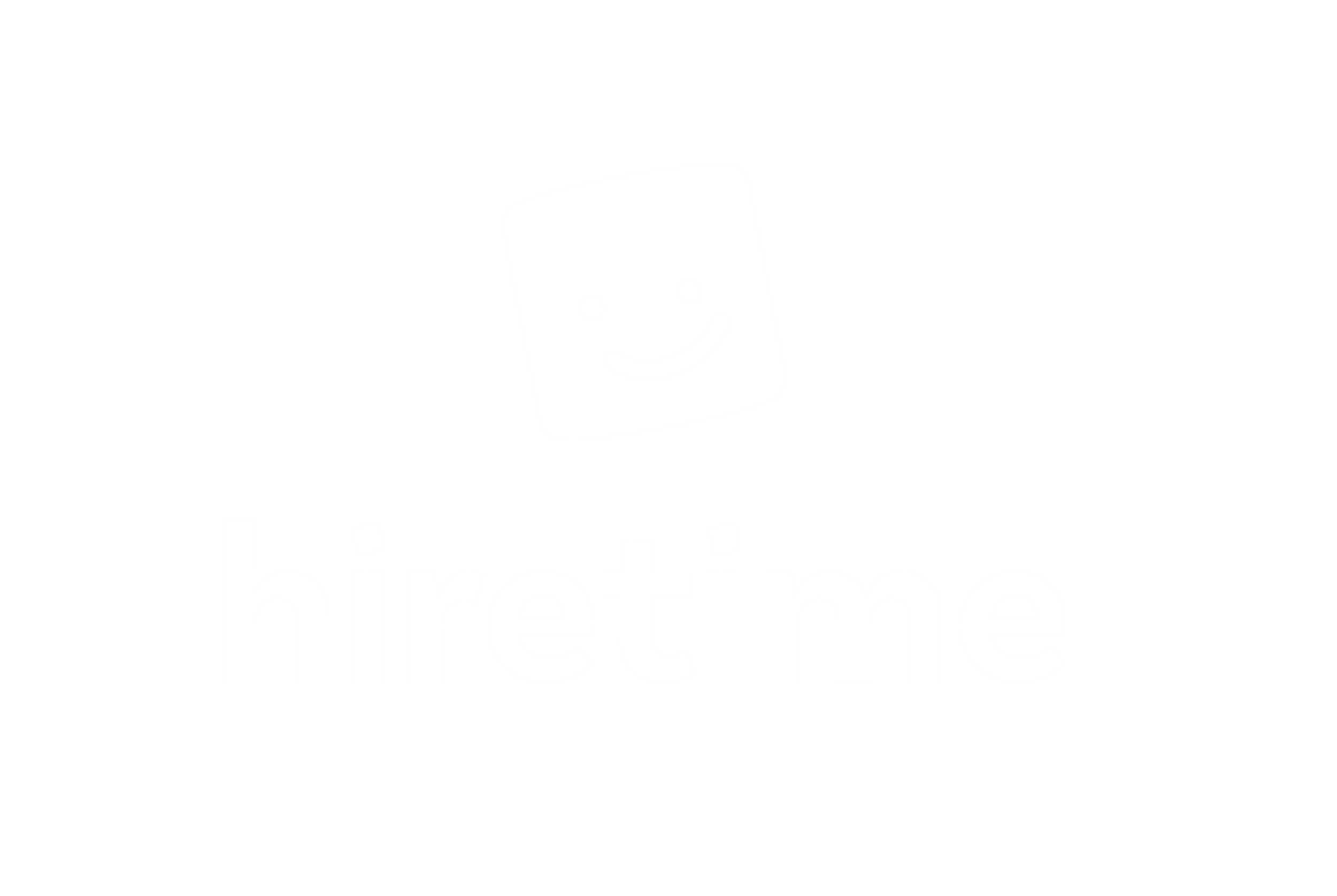 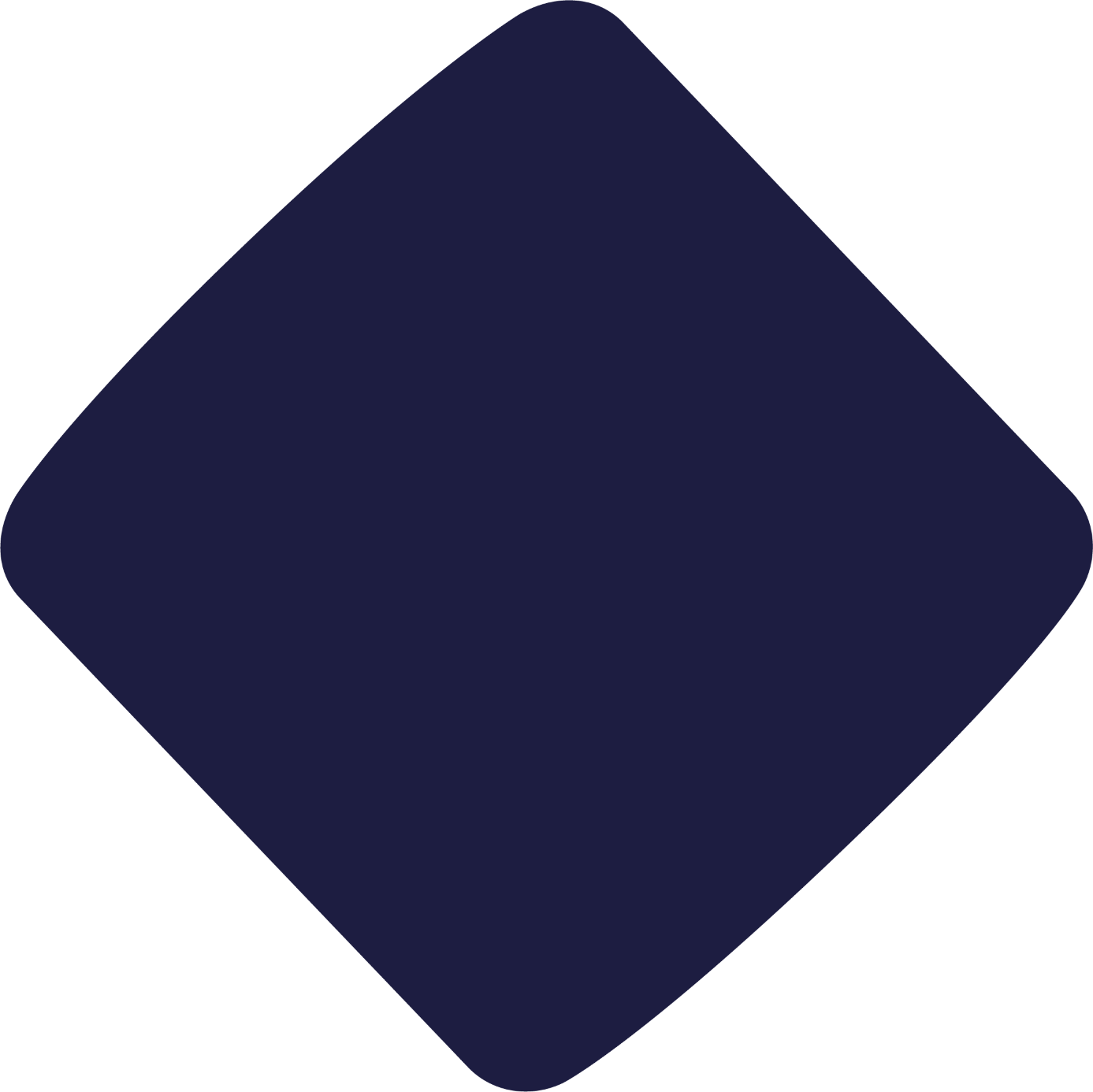 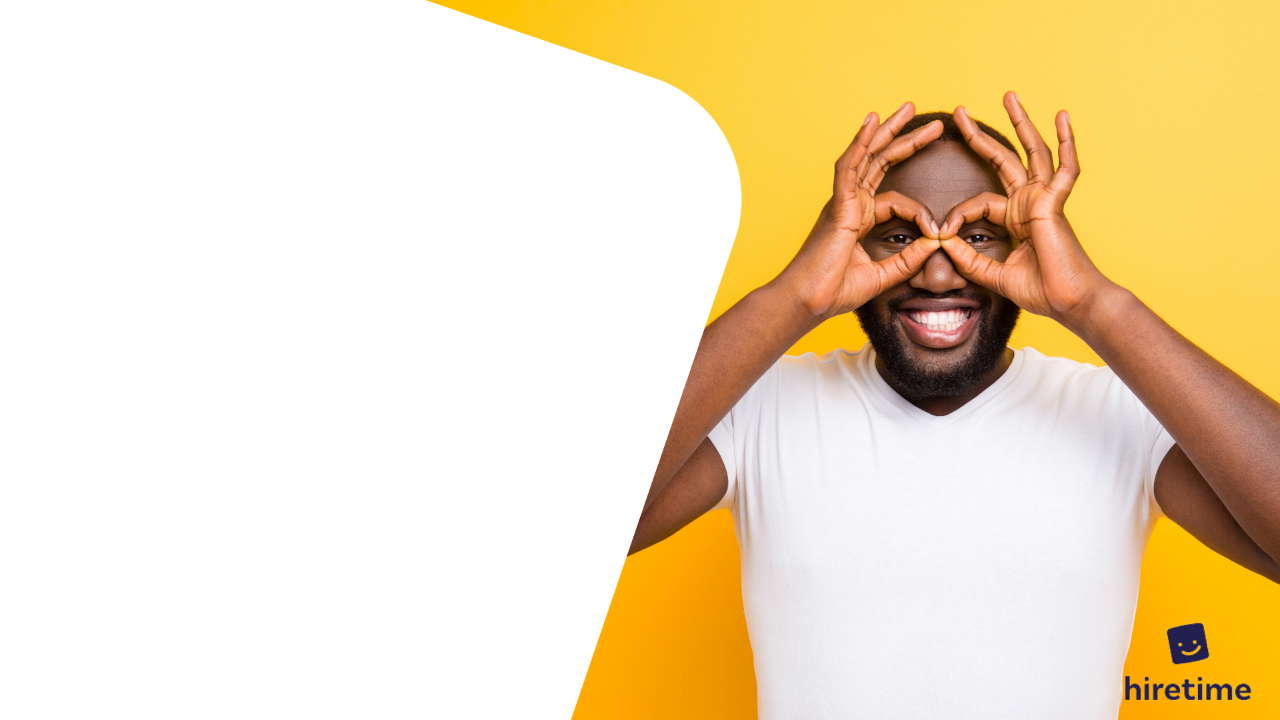 Wat ga je doen?
Vandaag krijg je:​
Inzicht in het belang van videosolliciteren
Uitleg over de app Hiretime waarmee je een videosollicitatie kunt opnemen​
Tips en tijd om zelf een videosollicitatie op te nemen
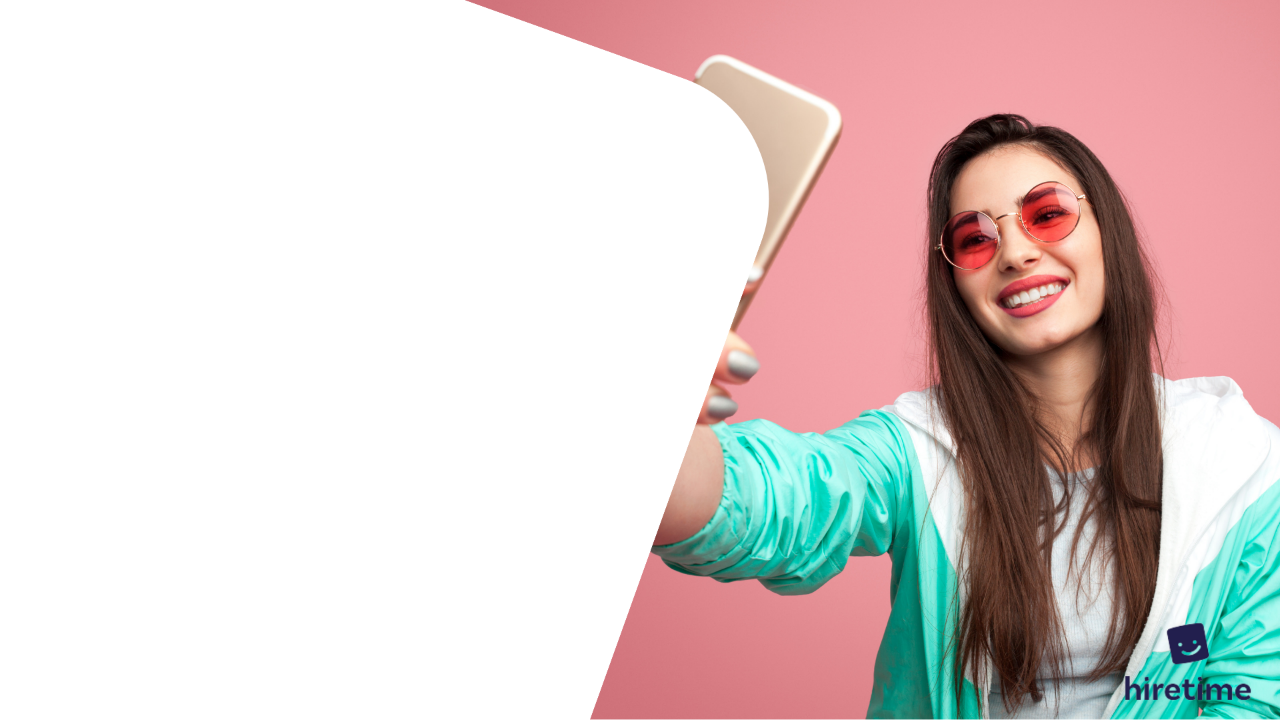 Waarom?
Filmpje bekijken
#KIESMIJ campagnevideo voor studenten

Nabespreken (eigen ervaringen/vooroordelen)
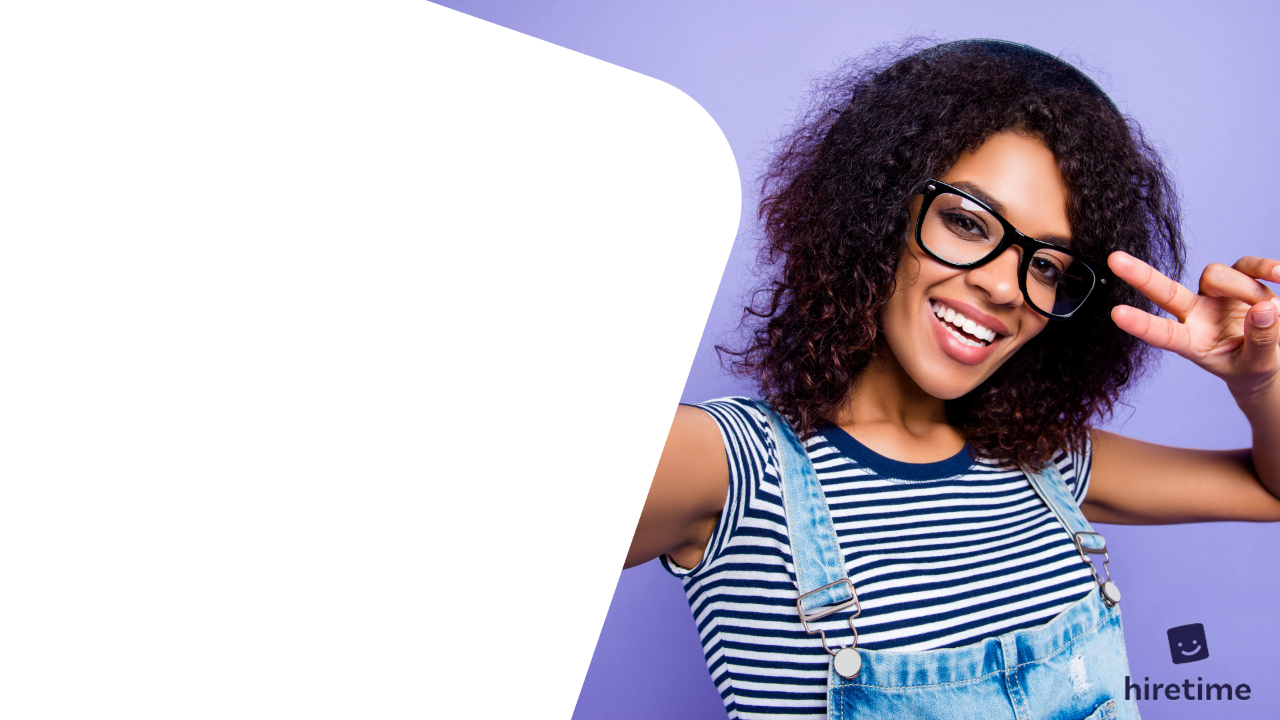 Do’s en don’ts
Inhoud
wat vertel je in je sollicitatiepitch
Inleiding – kern – slot 
Techniek
licht, geluid, camerastandpunt
Omgeving
achtergrond, ruimte, attributen die passen bij jou of de vacature
Non-verbale communicatie
gezichtsuitdrukking, gebaren, houding
Presentatie
kleding, uiterlijke verzorging, uitstraling
Creativiteit
wat kun je doen om je sollicitatie op te laten vallen?
Voorbeelden
Map met voorbeelden van studenten
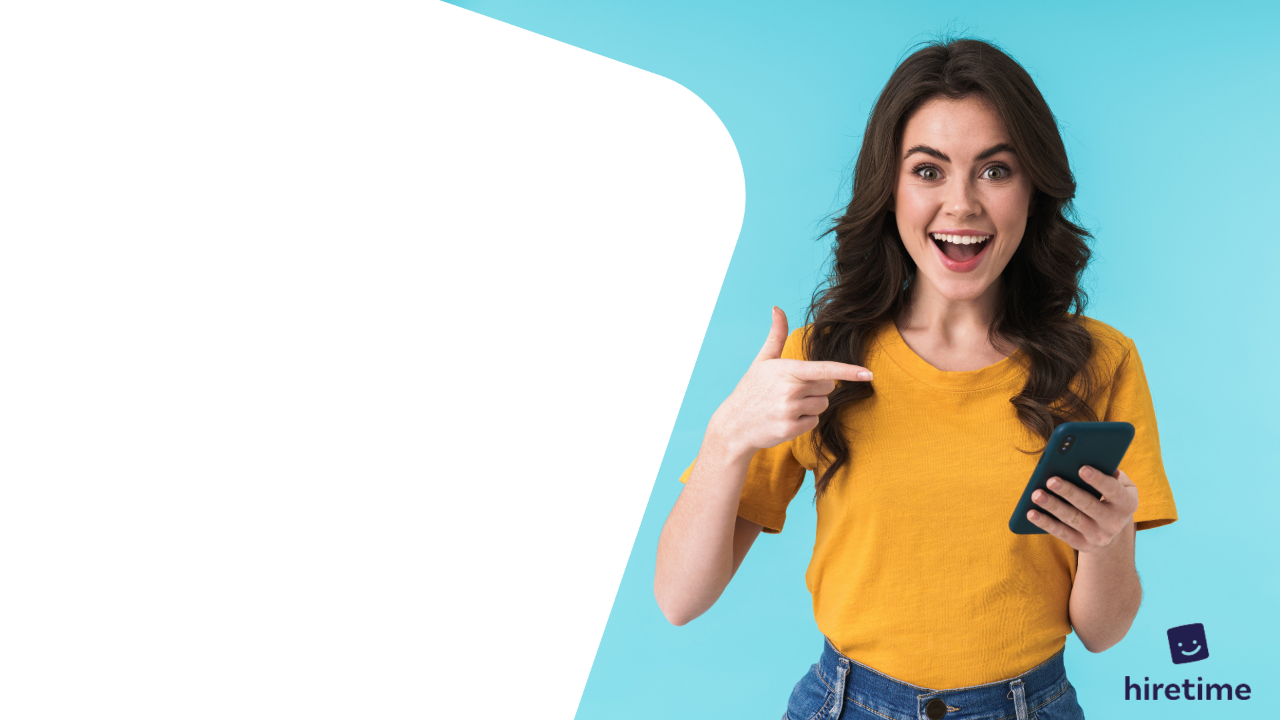 HIRETIME APP
Download de app




Code invullen
Persoonlijke gegevens en CV invullen
Filmen maar!
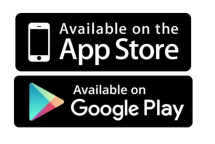 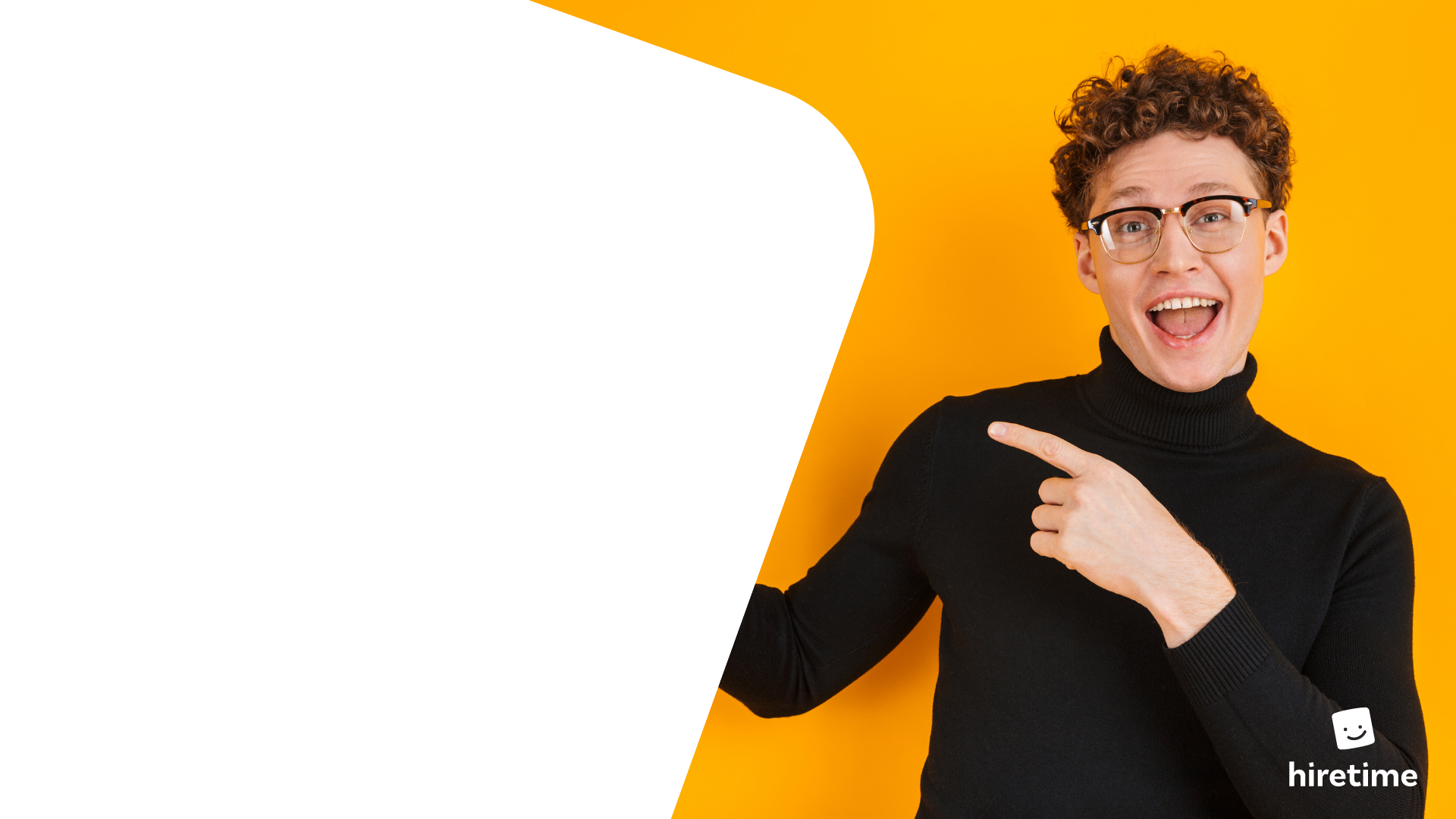 Aan de slag!
Je gaat nu je eigen videosollicitatie opnemen:

Bereid je pitch voor (eventueel met het werkblad)
Download de Hiretime app
Code is ….. (vul hier jullie code in)
Maak je CV in de app
Zoek een goede plek om je video op te nemen
Succes!